Information Retrieval
Ling573
NLP Systems and Applications
April 26, 2011
Roadmap
Problem: 
Matching Topics and Documents	
Methods:
Classic: Vector Space Model
Challenge: Beyond literal matching
Relevance Feedback
Expansion Strategies
Matching Topics and Documents
Two main perspectives:
Pre-defined, fixed, finite topics:
“Text Classification”
Matching Topics and Documents
Two main perspectives:
Pre-defined, fixed, finite topics:
“Text Classification”

Arbitrary topics, typically defined by statement of information need (aka query)
“Information Retrieval”
Ad-hoc retrieval
Information Retrieval Components
Document collection:
Used to satisfy user requests, collection of:
Information Retrieval Components
Document collection:
Used to satisfy user requests, collection of:
Documents:
Basic unit available for retrieval
Information Retrieval Components
Document collection:
Used to satisfy user requests, collection of:
Documents:
Basic unit available for retrieval
Typically: Newspaper story, encyclopedia entry
Information Retrieval Components
Document collection:
Used to satisfy user requests, collection of:
Documents:
Basic unit available for retrieval
Typically: Newspaper story, encyclopedia entry
Alternatively: paragraphs, sentences; web page, site
Information Retrieval Components
Document collection:
Used to satisfy user requests, collection of:
Documents:
Basic unit available for retrieval
Typically: Newspaper story, encyclopedia entry
Alternatively: paragraphs, sentences; web page, site
Query: 
Specification of information need
Information Retrieval Components
Document collection:
Used to satisfy user requests, collection of:
Documents:
Basic unit available for retrieval
Typically: Newspaper story, encyclopedia entry
Alternatively: paragraphs, sentences; web page, site
Query: 
Specification of information need 	
Terms:
Minimal units for query/document
Information Retrieval Components
Document collection:
Used to satisfy user requests, collection of:
Documents:
Basic unit available for retrieval
Typically: Newspaper story, encyclopedia entry
Alternatively: paragraphs, sentences; web page, site
Query: 
Specification of information need 	
Terms:
Minimal units for query/document
Words, or phrases
Information Retrieval Architecture
Vector Space Model
Basic representation:
Document and query semantics defined by their terms
Vector Space Model
Basic representation:
Document and query semantics defined by their terms
Typically ignore any syntax
Bag-of-words  (or Bag-of-terms)
Dog bites man == Man bites dog
Vector Space Model
Basic representation:
Document and query semantics defined by their terms
Typically ignore any syntax
Bag-of-words  (or Bag-of-terms)
Dog bites man == Man bites dog

Represent documents and queries as
Vectors of term-based features
Vector Space Model
Basic representation:
Document and query semantics defined by their terms
Typically ignore any syntax
Bag-of-words  (or Bag-of-terms)
Dog bites man == Man bites dog

Represent documents and queries as
Vectors of term-based features
E.g. 
N:
Vector Space Model
Basic representation:
Document and query semantics defined by their terms
Typically ignore any syntax
Bag-of-words  (or Bag-of-terms)
Dog bites man == Man bites dog

Represent documents and queries as
Vectors of term-based features
E.g. 
N:
# of terms in vocabulary of collection: Problem?
Representation
Solution 1: 
Binary features: 
w=1 if term present, 0 otherwise

Similarity:
Number of terms in common
Dot product


Issues?
VSM Weights
What should the weights be?
“Aboutness”
To what degree is this term what document is about?
Within document measure
Term frequency (tf): # occurrences of t in doc j

Examples:
Terms: chicken, fried, oil, pepper
D1: fried chicken recipe: (8, 2, 7,4)
D2: poached chick recipe: (6, 0, 0, 0)
Q: fried chicken: (1, 1, 0, 0)
Vector Space Model (II)
Documents & queries:
Document collection: term-by-document matrix




View as vector in multidimensional space
Nearby vectors are related

Normalize for vector length
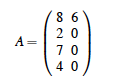 Vector Space Model
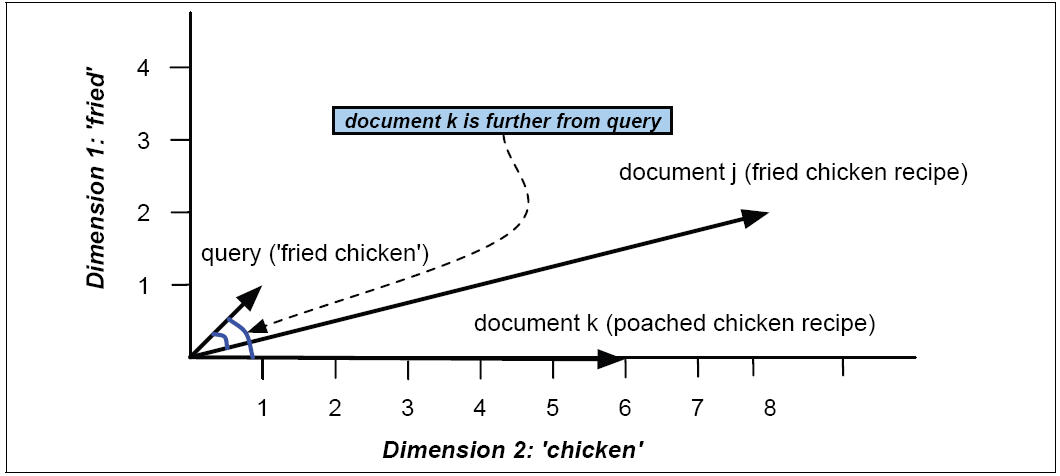 Vector Similarity Computation
Normalization:
Improve over dot product
Capture weights
Compensate for document length
:
Vector Similarity Computation
Normalization:
Improve over dot product
Capture weights
Compensate for document length
Cosine similarity
Vector Similarity Computation
Normalization:
Improve over dot product
Capture weights
Compensate for document length
Cosine similarity



Identical vectors:
Vector Similarity Computation
Normalization:
Improve over dot product
Capture weights
Compensate for document length
Cosine similarity



Identical vectors: 1
No overlap:
Vector Similarity Computation
Normalization:
Improve over dot product
Capture weights
Compensate for document length
Cosine similarity



Identical vectors: 1
No overlap:
Vector Similarity Computation
Normalization:
Improve over dot product
Capture weights
Compensate for document length
Cosine similarity



Identical vectors: 1
No overlap: 0
Term Weighting Redux
“Aboutness”
Term frequency (tf): # occurrences of t in doc j
Term Weighting Redux
“Aboutness”
Term frequency (tf): # occurrences of t in doc j
Chicken: 6; Fried: 1 vs Chicken: 1; Fried: 6
Term Weighting Redux
“Aboutness”
Term frequency (tf): # occurrences of t in doc j
Chicken: 6; Fried: 1 vs Chicken: 1; Fried: 6 
Question: what about ‘Representative’ vs ‘Giffords’?
Term Weighting Redux
“Aboutness”
Term frequency (tf): # occurrences of t in doc j
Chicken: 6; Fried: 1 vs Chicken: 1; Fried: 6 
Question: what about ‘Representative’ vs ‘Giffords’?
“Specificity”
How surprised are you to see this term?
Collection frequency
Inverse document frequency (idf):
Term Weighting Redux
“Aboutness”
Term frequency (tf): # occurrences of t in doc j
Chicken: 6; Fried: 1 vs Chicken: 1; Fried: 6 
Question: what about ‘Representative’ vs ‘Giffords’?
“Specificity”
How surprised are you to see this term?
Collection frequency
Inverse document frequency (idf):
Tf-idf Similarity
Variants of tf-idf prevalent in most VSM
Term Selection
Selection:
Some terms are truly useless
Term Selection
Selection:
Some terms are truly useless
Too frequent: 
Appear in most documents
Term Selection
Selection:
Some terms are truly useless
Too frequent: 
Appear in most documents
Little/no semantic content
Term Selection
Selection:
Some terms are truly useless
Too frequent: 
Appear in most documents
Little/no semantic content
Function words
E.g. the, a, and,…
Term Selection
Selection:
Some terms are truly useless
Too frequent: 
Appear in most documents
Little/no semantic content
Function words
E.g. the, a, and,…
Indexing inefficiency:
Store in inverted index: 
For each term, identify documents where it appears
‘the’: every document is a candidate match
Term Selection
Selection:
Some terms are truly useless
Too frequent: 
Appear in most documents
Little/no semantic content
Function words
E.g. the, a, and,…
Indexing inefficiency:
Store in inverted index: 
For each term, identify documents where it appears
‘the’: every document is a candidate match
Remove ‘stop words’ based on list
Usually document-frequency based
Term Creation
Too many surface forms for same concepts
Term Creation
Too many surface forms for same concepts
E.g. inflections of words: verb conjugations, plural
Process, processing, processed 
Same concept, separated by inflection
Term Creation
Too many surface forms for same concepts
E.g. inflections of words: verb conjugations, plural
Process, processing, processed 
Same concept, separated by inflection

Stem terms: 
Treat all forms as same underlying
E.g., ‘processing’ -> ‘process’; ‘Beijing’ -> ‘Beije’
Issues:
Term Creation
Too many surface forms for same concepts
E.g. inflections of words: verb conjugations, plural
Process, processing, processed 
Same concept, separated by inflection

Stem terms: 
Treat all forms as same underlying
E.g., ‘processing’ -> ‘process’; ‘Beijing’ -> ‘Beije’
Issues:
Can be too aggressive
AIDS, aids -> aid; stock, stocks, stockings -> stock
Evaluating IR
Basic measures:  Precision and Recall
Evaluating IR
Basic measures:  Precision and Recall
Relevance judgments:
For a query, returned document is relevant or non-relevant
Typically binary relevance: 0/1
Evaluating IR
Basic measures:  Precision and Recall
Relevance judgments:
For a query, returned document is relevant or non-relevant
Typically binary relevance: 0/1
T: returned documents; U: true relevant documents
R: returned relevant documents
N: returned non-relevant documents
Evaluating IR
Basic measures:  Precision and Recall
Relevance judgments:
For a query, returned document is relevant or non-relevant
Typically binary relevance: 0/1
T: returned documents; U: true relevant documents
R: returned relevant documents
N: returned non-relevant documents
Evaluating IR
Issue: Ranked retrieval
Return top 1K documents: ‘best’ first
Evaluating IR
Issue: Ranked retrieval
Return top 1K documents: ‘best’ first
10 relevant documents returned:
Evaluating IR
Issue: Ranked retrieval
Return top 1K documents: ‘best’ first
10 relevant documents returned:
In first 10 positions?
Evaluating IR
Issue: Ranked retrieval
Return top 1K documents: ‘best’ first
10 relevant documents returned:
In first 10 positions?
In last 10 positions?
Evaluating IR
Issue: Ranked retrieval
Return top 1K documents: ‘best’ first
10 relevant documents returned:
In first 10 positions?
In last 10 positions?
Score by precision and recall – which is better?
Evaluating IR
Issue: Ranked retrieval
Return top 1K documents: ‘best’ first
10 relevant documents returned:
In first 10 positions?
In last 10 positions?
Score by precision and recall – which is better?
Identical !!!
Correspond to intuition?  NO!
Evaluating IR
Issue: Ranked retrieval
Return top 1K documents: ‘best’ first
10 relevant documents returned:
In first 10 positions?
In last 10 positions?
Score by precision and recall – which is better?
Identical !!!
Correspond to intuition?  NO!

Need rank-sensitive measures
Rank-specific P & R
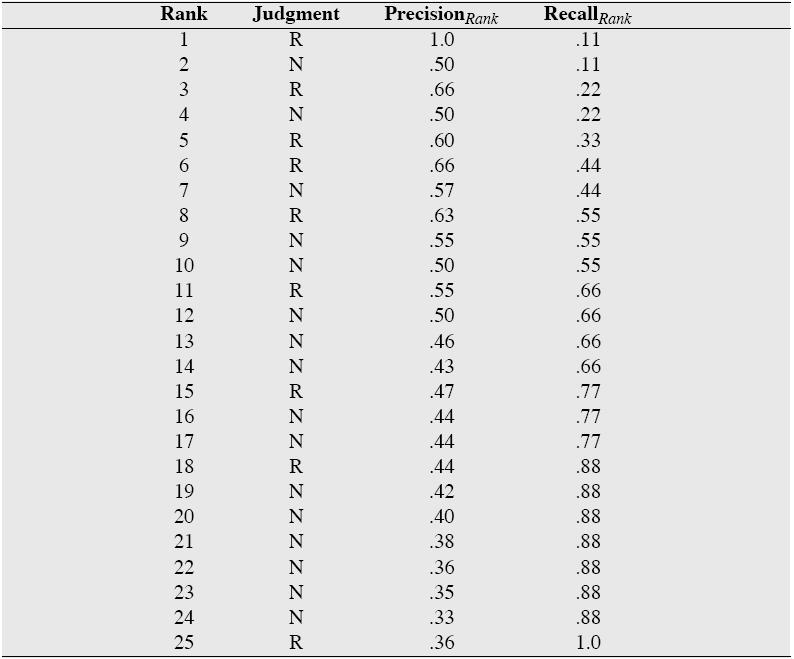 Rank-specific P & R
Precisionrank: based on fraction of reldocs at rank
Recallrank:  similarly
Rank-specific P & R
Precisionrank: based on fraction of reldocs at rank
Recallrank:  similarly
Note: Recall is non-decreasing; Precision varies
Rank-specific P & R
Precisionrank: based on fraction of reldocs at rank
Recallrank:  similarly
Note: Recall is non-decreasing; Precision varies
Issue: too many numbers; no holistic view
Rank-specific P & R
Precisionrank: based on fraction of reldocs at rank
Recallrank:  similarly
Note: Recall is non-decreasing; Precision varies
Issue: too many numbers; no holistic view
Typically, compute precision at 11 fixed levels of recall
Interpolated precision:


Can smooth variations in precision
Interpolated Precision
Comparing Systems
Create graph of precision vs recall 
Averaged over queries
Compare graphs
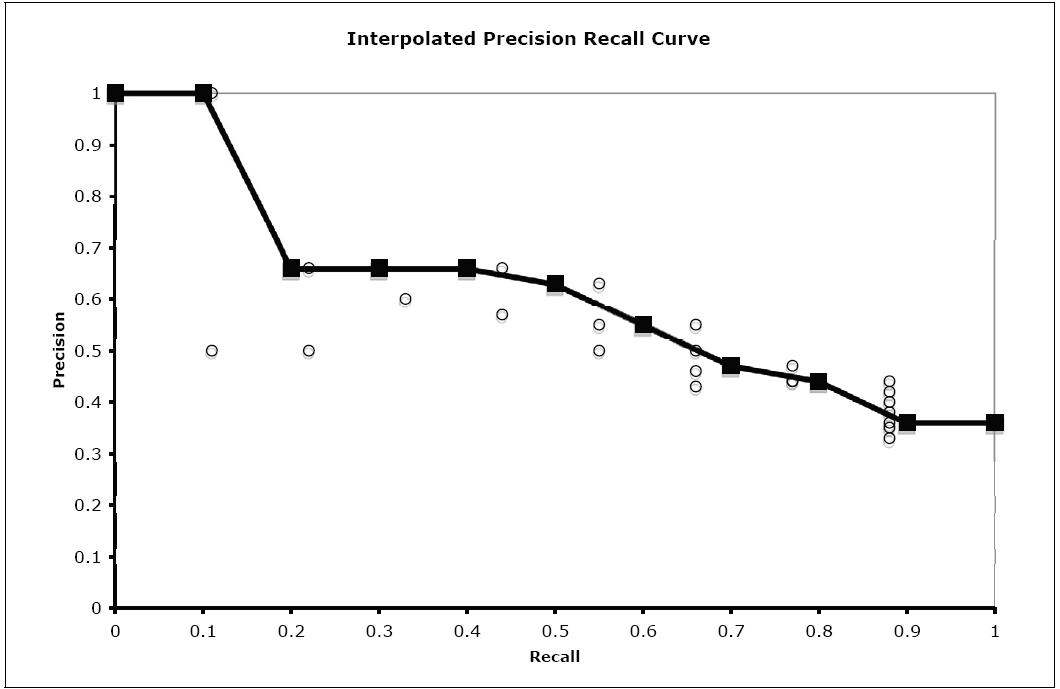 Mean Average Precision (MAP)
Traverse ranked document list:
Compute precision each time relevant doc found
Mean Average Precision (MAP)
Traverse ranked document list:
Compute precision each time relevant doc found
Average precision up to some fixed cutoff
Rr: set of relevant documents at or above r
Precision(d) : precision at rank when doc d found
Mean Average Precision (MAP)
Traverse ranked document list:
Compute precision each time relevant doc found
Average precision up to some fixed cutoff
Rr: set of relevant documents at or above r
Precision(d) : precision at rank when doc d found


Mean Average Precision: 0.6
Compute average over all queries of these averages
Mean Average Precision (MAP)
Traverse ranked document list:
Compute precision each time relevant doc found
Average precision up to some fixed cutoff
Rr: set of relevant documents at or above r
Precision(d) : precision at rank when doc d found


Mean Average Precision: 0.6
Compute average of all queries of these averages
Precision-oriented measure
Mean Average Precision (MAP)
Traverse ranked document list:
Compute precision each time relevant doc found
Average precision up to some fixed cutoff
Rr: set of relevant documents at or above r
Precision(d) : precision at rank when doc d found


Mean Average Precision: 0.6
Compute average of all queries of these averages
Precision-oriented measure
Single crisp measure: common TREC Ad-hoc